Example

Use the source transformation method to solve for all currents in the circuit.


For:
KVL:
− V + R1ia  + R2ia  − I1 R2  + R3ia  + I 2 R3  = 0
i	= V + R2 I1  − R3 I 2
a
R  + R	+ R
1
2
3
= −1	A
Example

By using source transformation, solve for vx  and ix.




For:
KCL: to the upper node
= − vx
vx
+	+ I = 0
− V  + vx
i
x
R2
R1	R1	R2
= 2.9	A
R2
(V − R I )
v  =
x
1
R1  + R2
= −8.6	V
Example
Use source transformation to find vL:
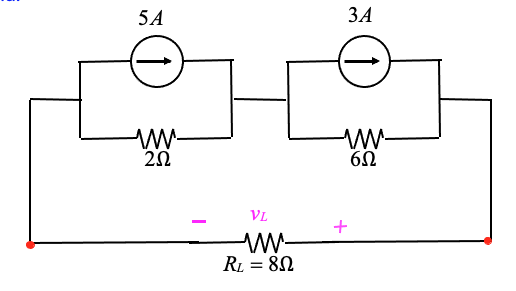 Solution:
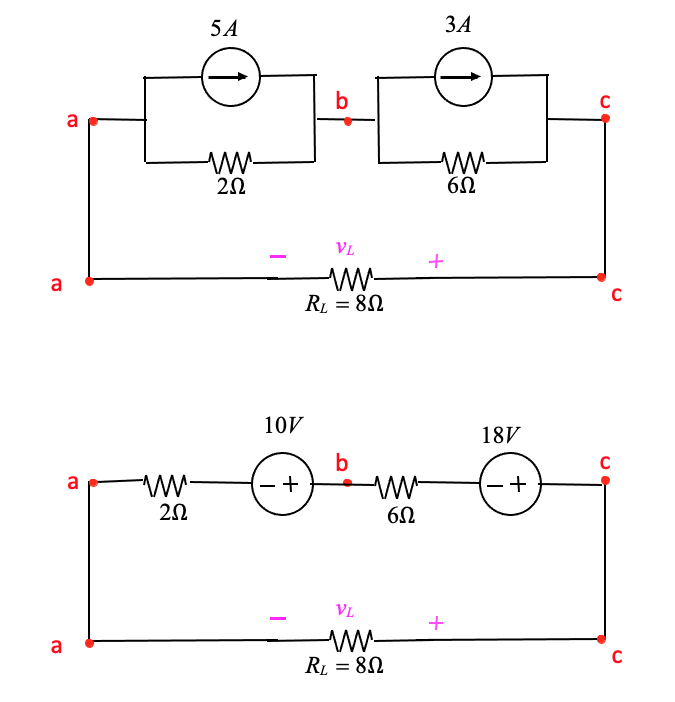 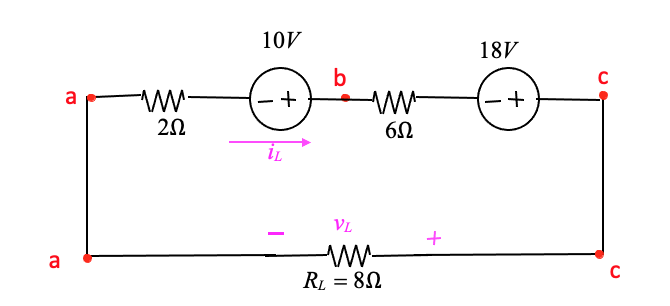 KVL:
-10 + 6iL   - 18 + 8iL   + 2iL  = 0
16iL  = 28
iL  = 1.75A
vL  = 1.75(8) = 14V
Example: Use Source Transformation to find Vo
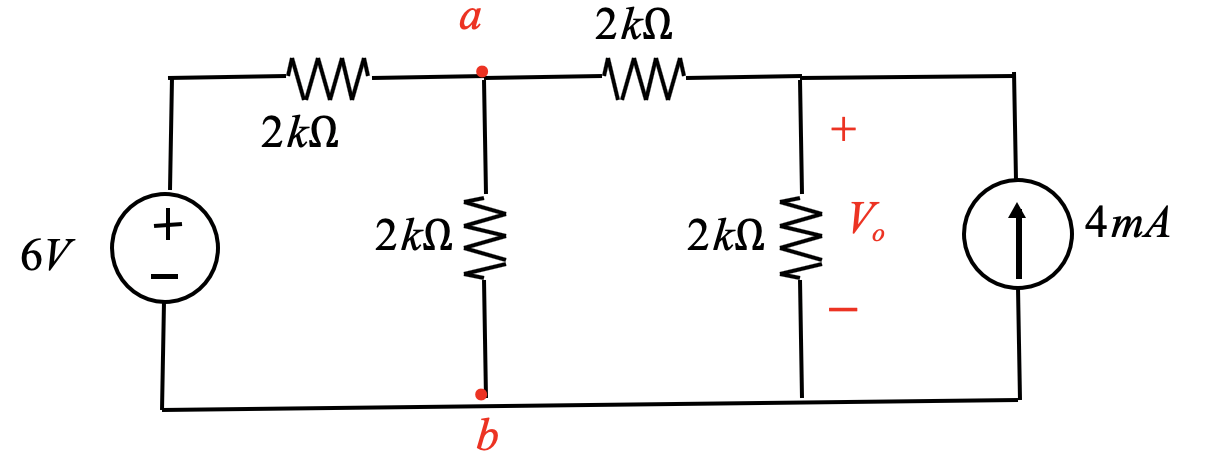 Solution:

Identify series V+R or Parallel I+R:

Since we need Vo, we start at the other end to keep Vo as is.
Solution:
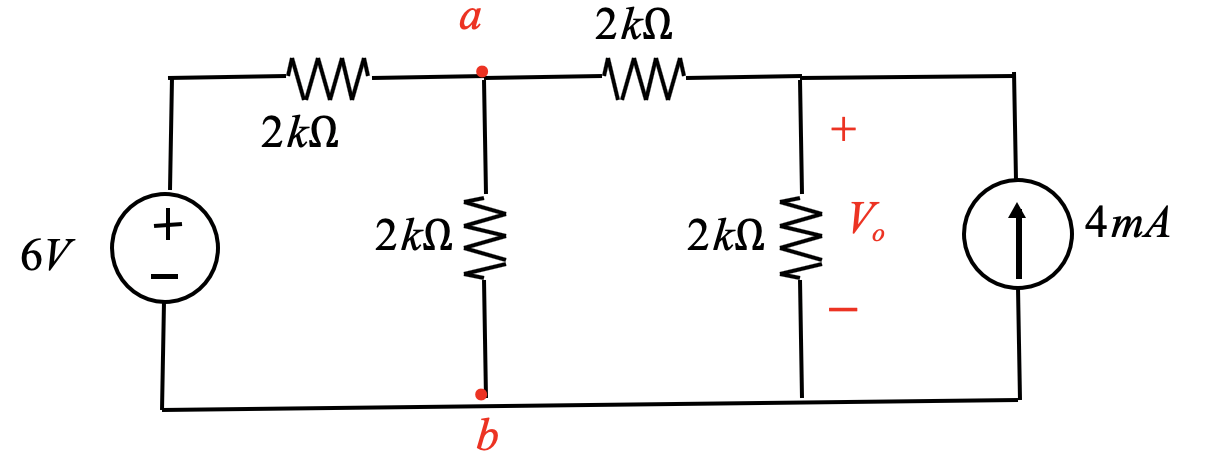 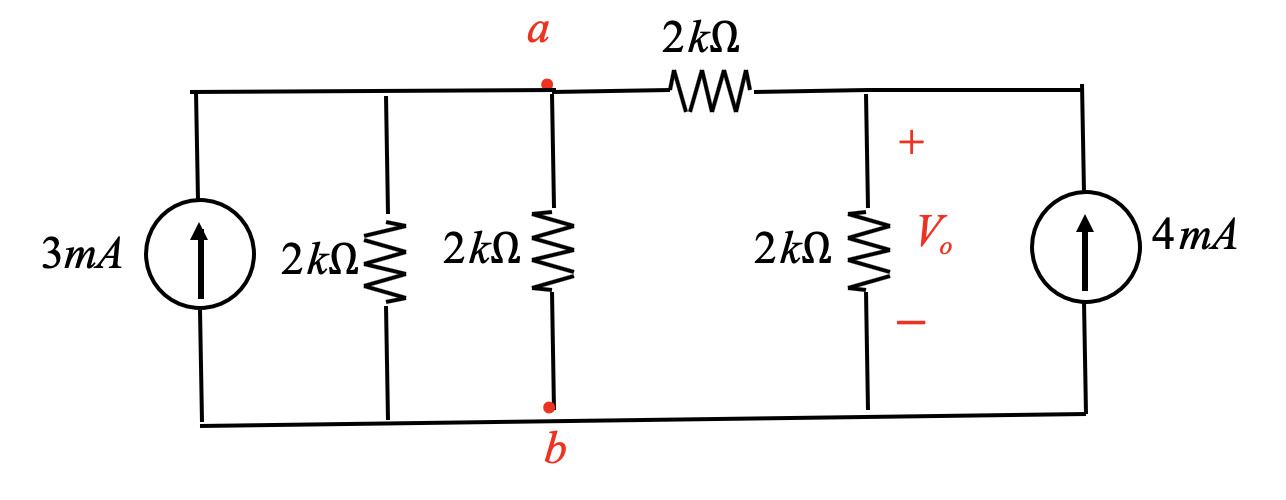 Solution:
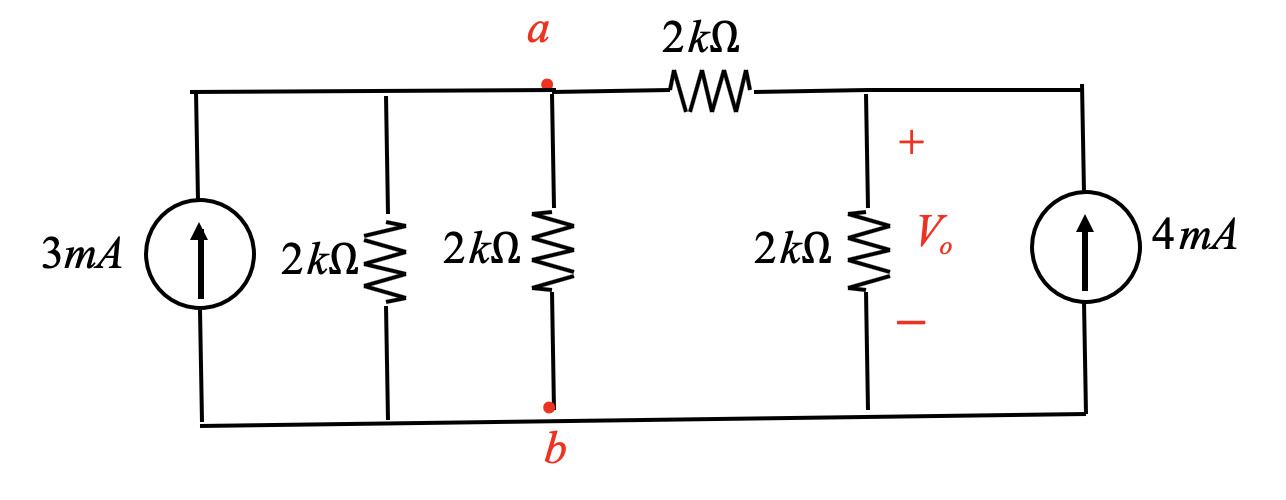 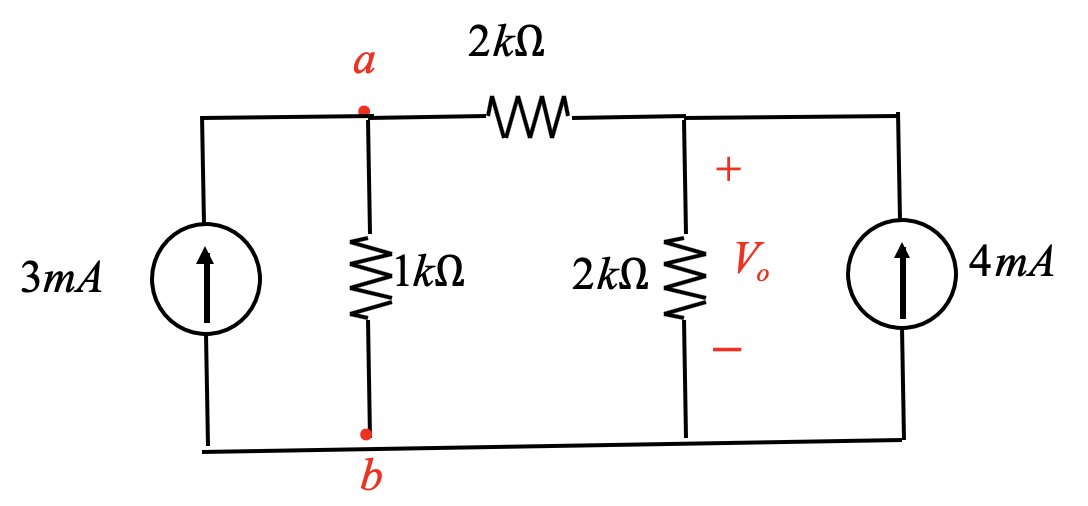 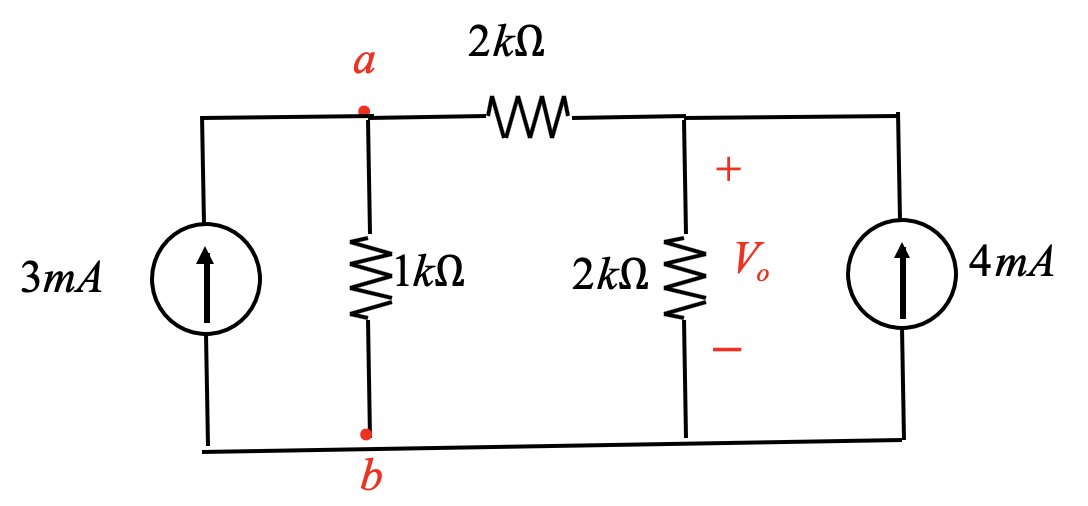 2kΩ
a
•
+
Vo

−
4mA
1kΩ
2kΩ
3mA
•
b
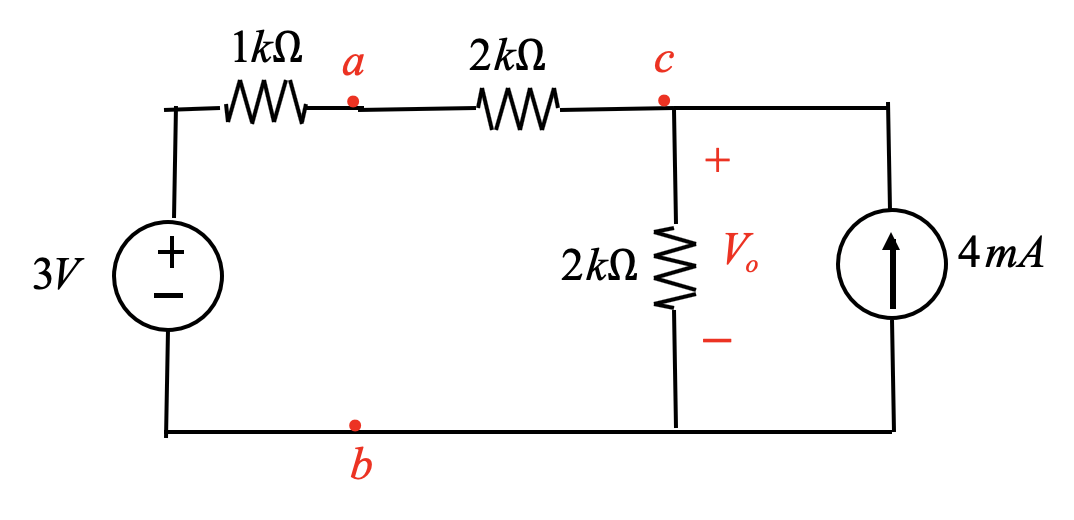 1kΩ
2kΩ
c
•
a
•
+
Vo

−
4mA
2kΩ
3V
•
b
c
•
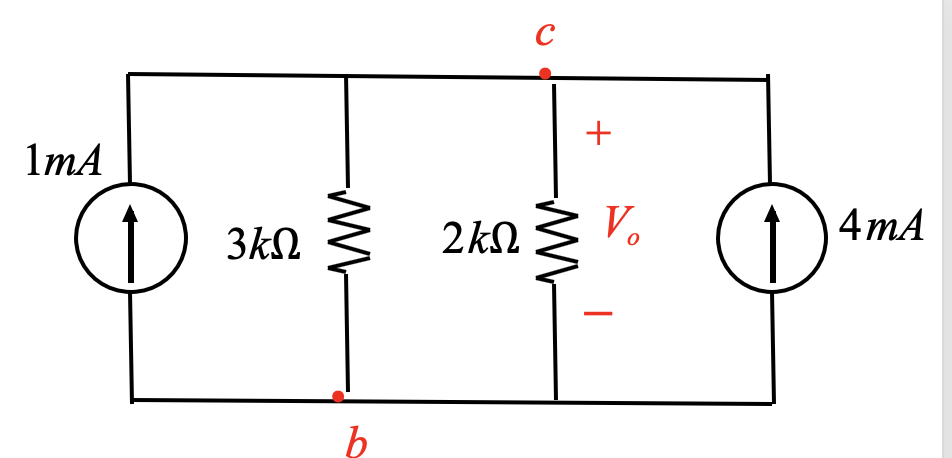 3kΩ
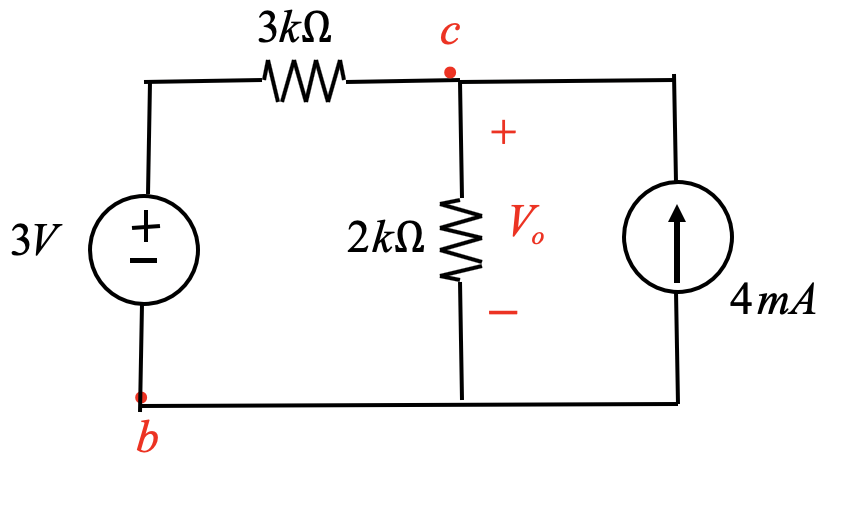 c
•
+
1mA
+
Vo

−
4mA
2kΩ
3kΩ
Vo

−
2kΩ
3V
4mA
•
b
•
b
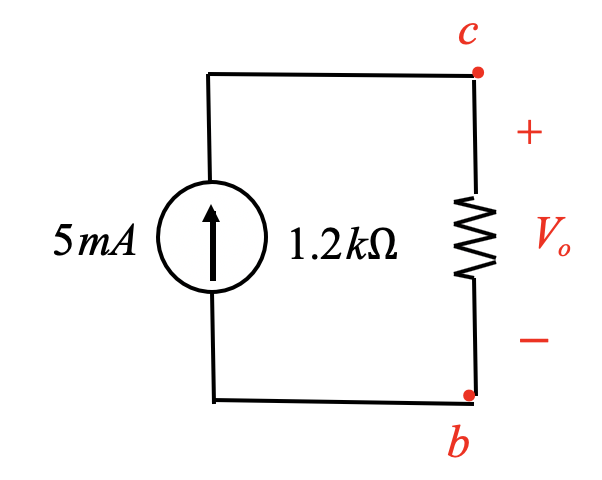 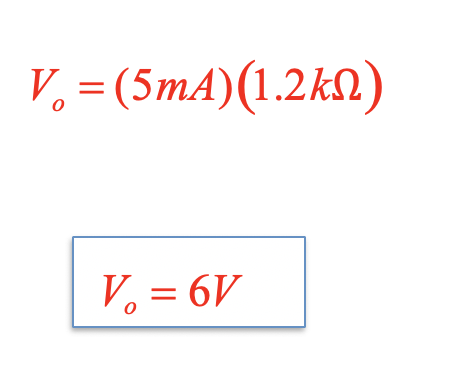 c
•
V  = (5mA)(1.2kΩ)
o
+
Vo


−
5mA
4mA	1.2kΩ
Vo  = 6V
•
b
Example of Source Transformation – Find vx
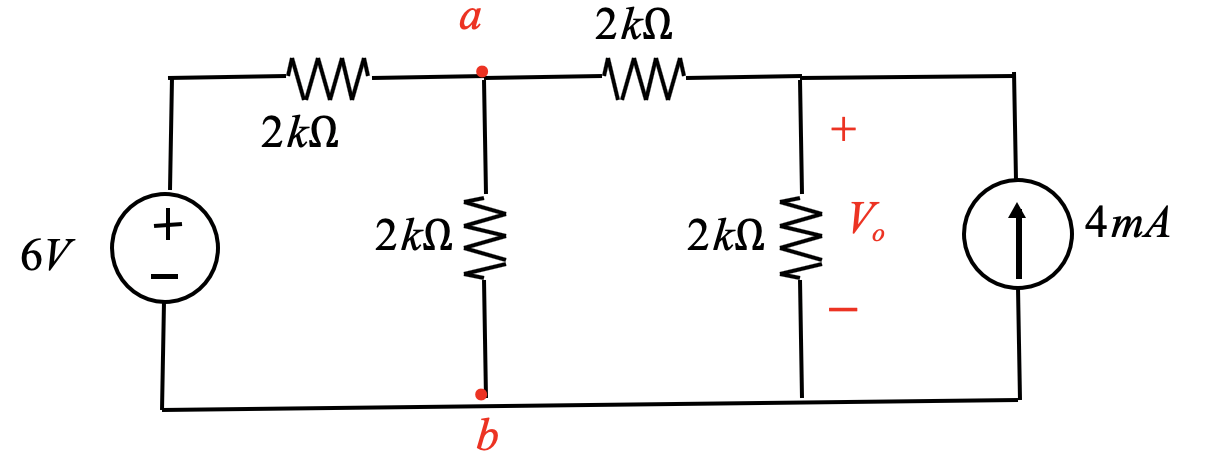 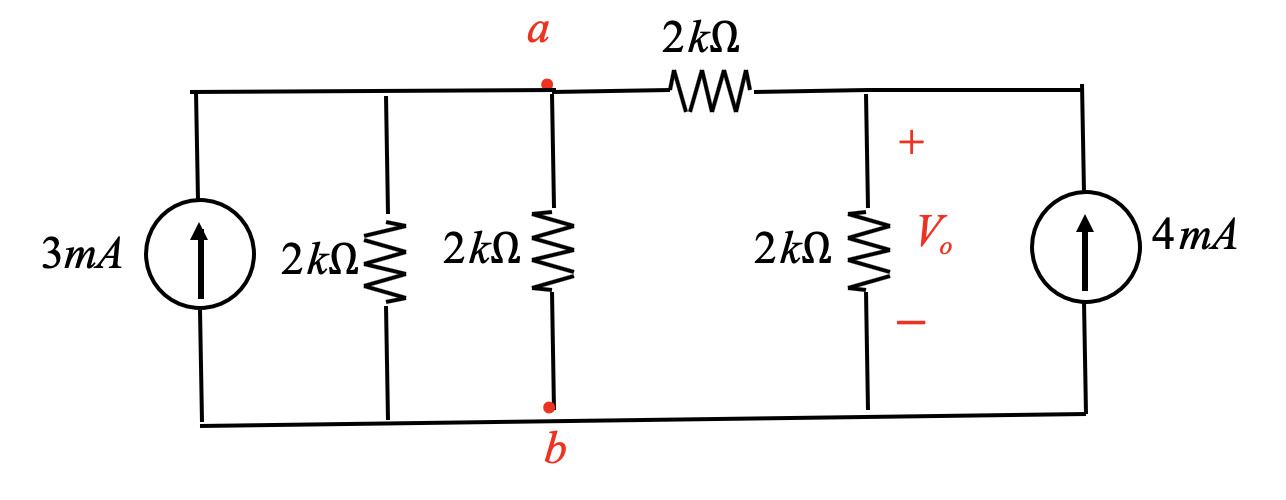 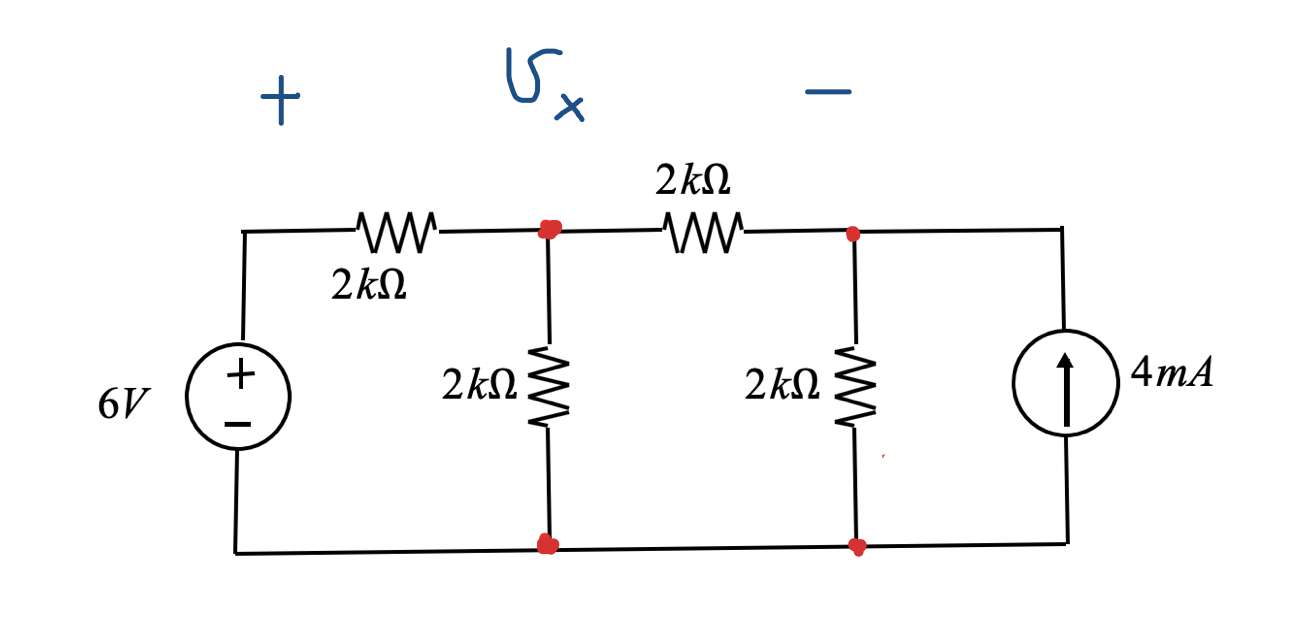 Recall before that we can find
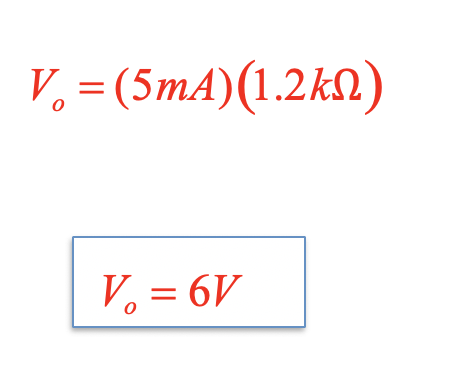 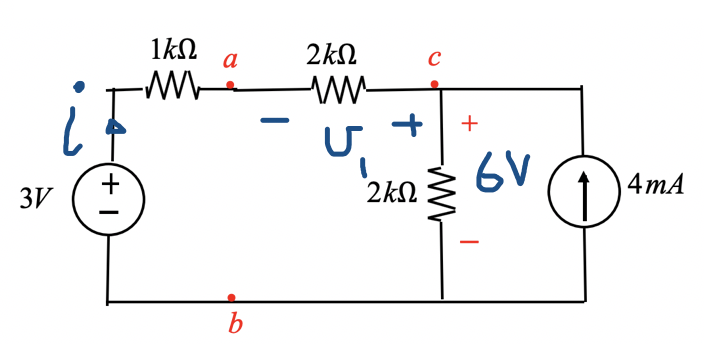 Apply KVL around the left loop:
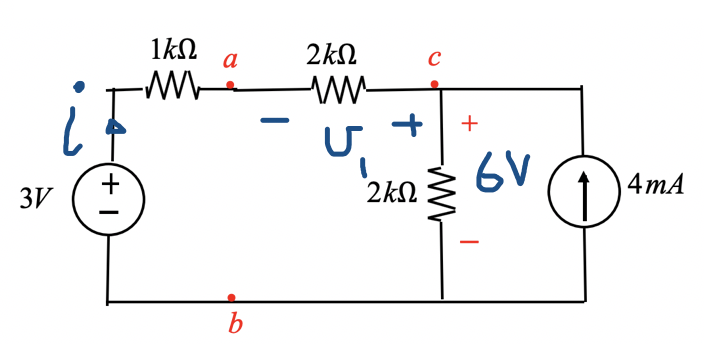 Apply KVL:
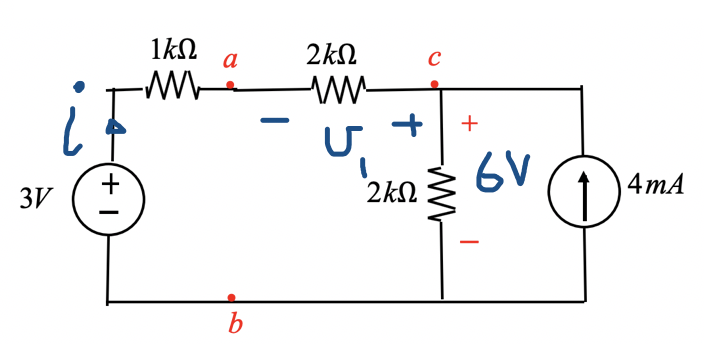 Apply KVL:
Apply KVL:
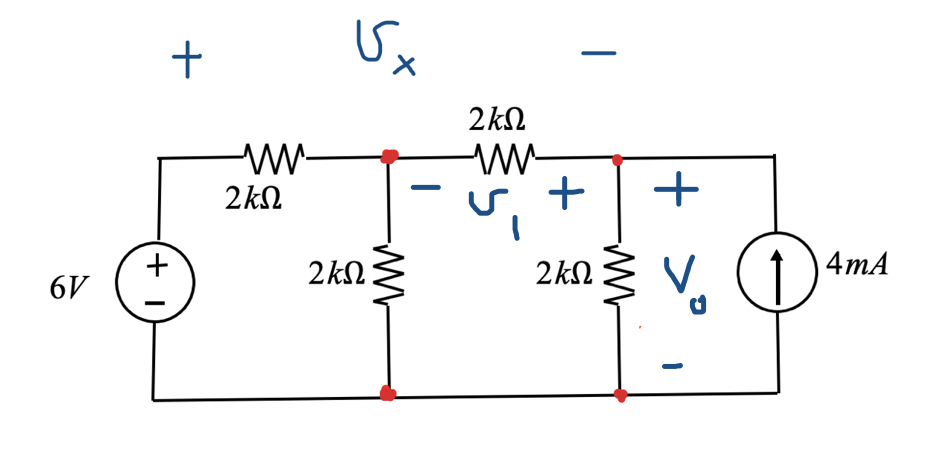 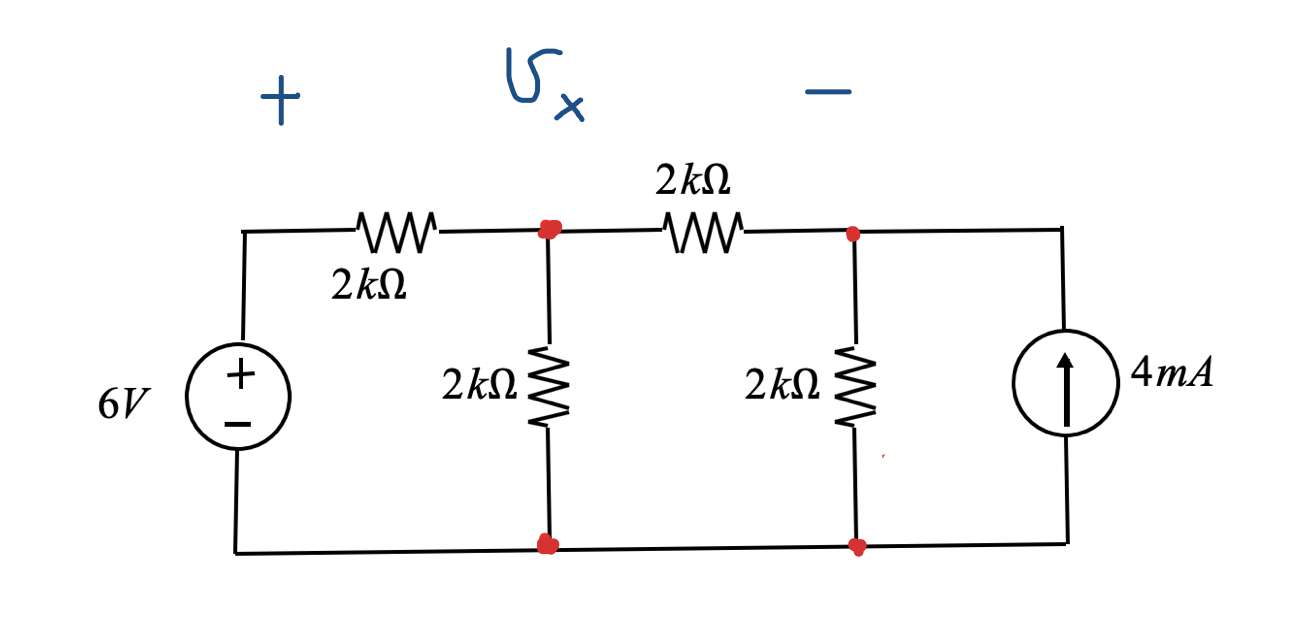 Apply KVL:
Check
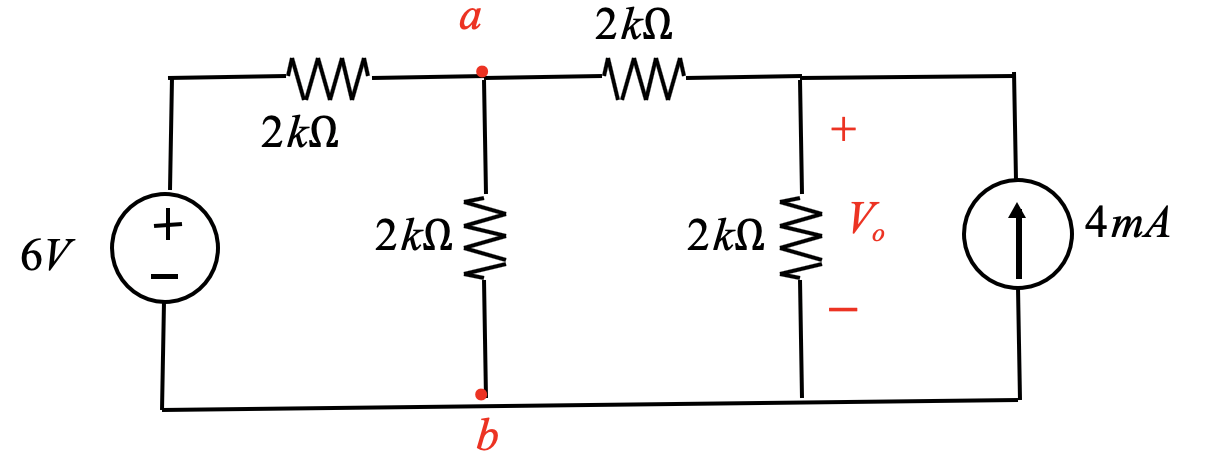 Apply KVL to the outer loop:
Example
Use source transformation to find :
The voltage across the 8 Ohms resistor. The power related to the current source

The power related to the 120V source
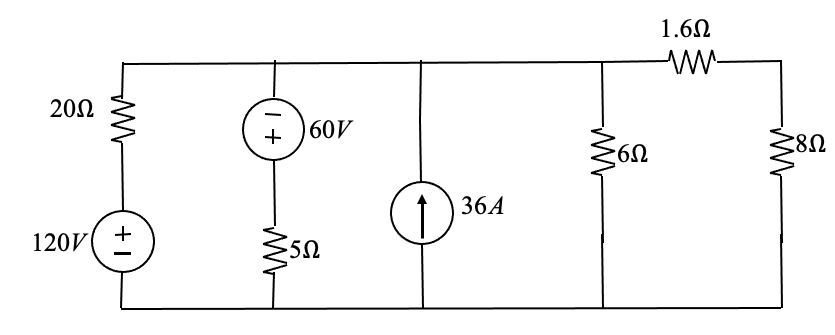 Solution:
1.6Ω
a

20Ω
i
i
v
60V
20
8Ω
8
6Ω
36A
120V
5Ω
b



Approach:
Find the current through the 8 Ohm resistor,
Find the voltage across the current source Find the current through the 120V source.
1.6Ω
a

20Ω
60V
8Ω
6Ω
36A
120V
5Ω
b
Use Source Transformation to get
1.6Ω
a
8Ω
6Ω
12A
6A
36A
5Ω
20Ω
b
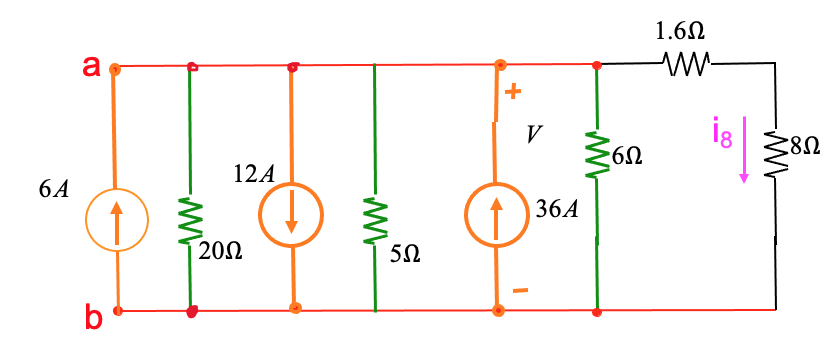 Combine the resistors in parallel and the current sources in parallel to get:
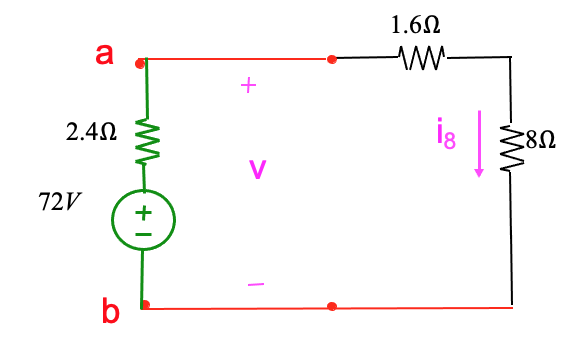 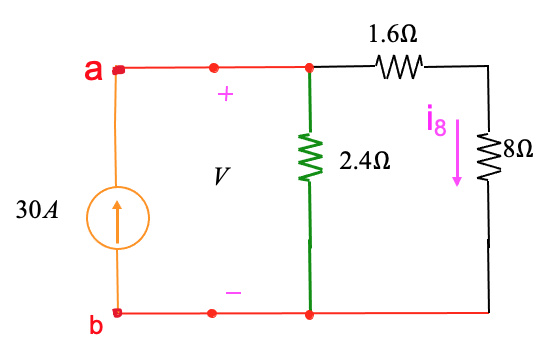 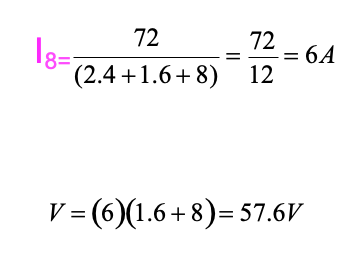 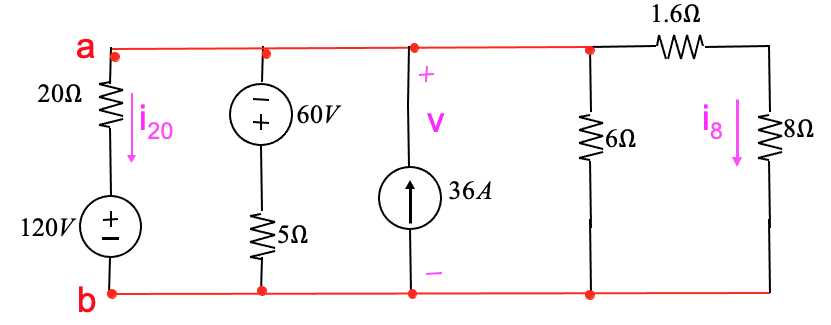 120 + 20(i20 ) − V = 0
120 + 20(i20 ) − 57.6 = 0
i20  = −3.12  A
KVL:
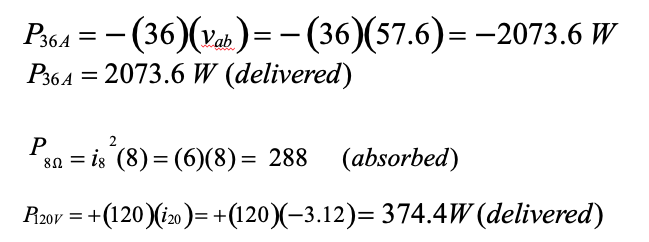 Example
By using source transformaHon, solve for vx  and ix.
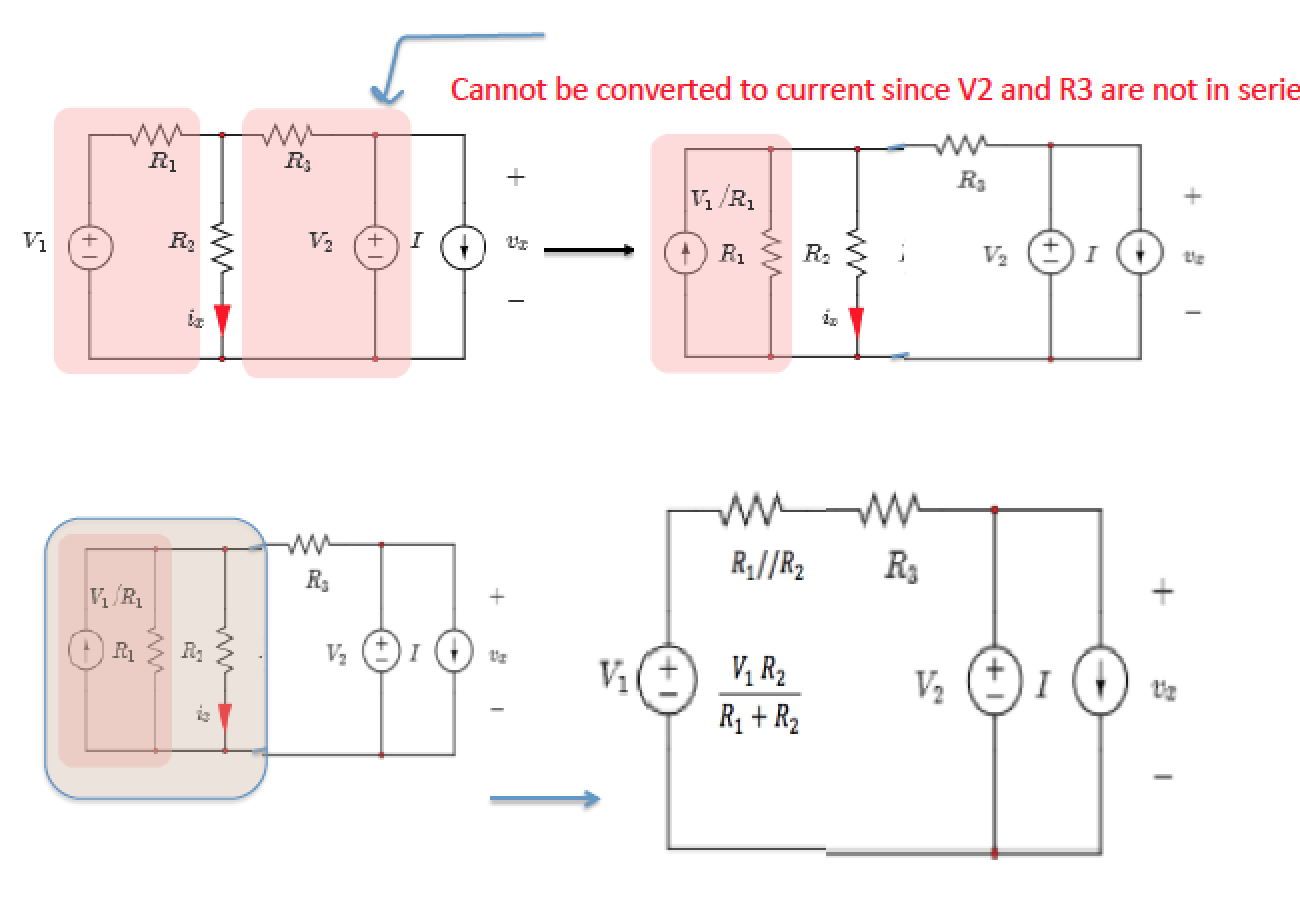 s
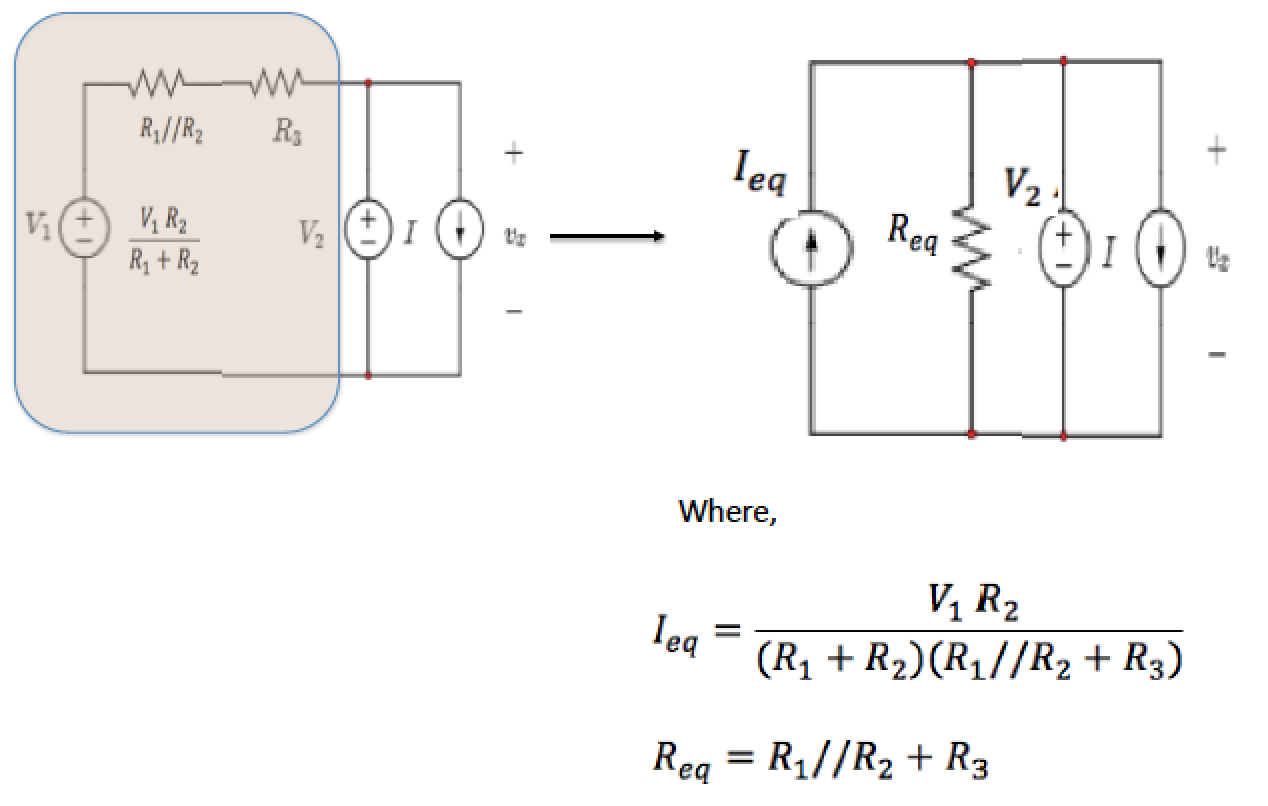 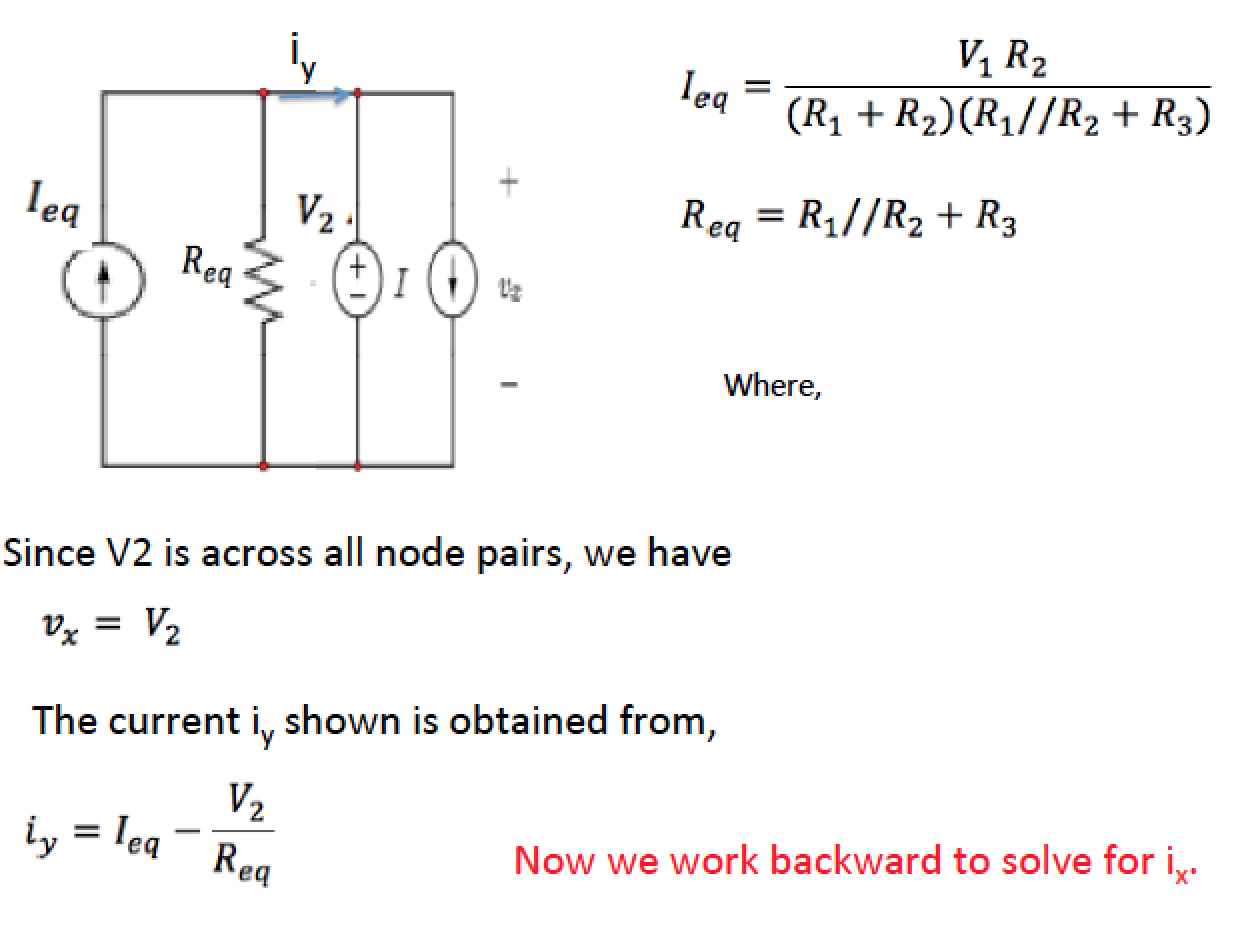 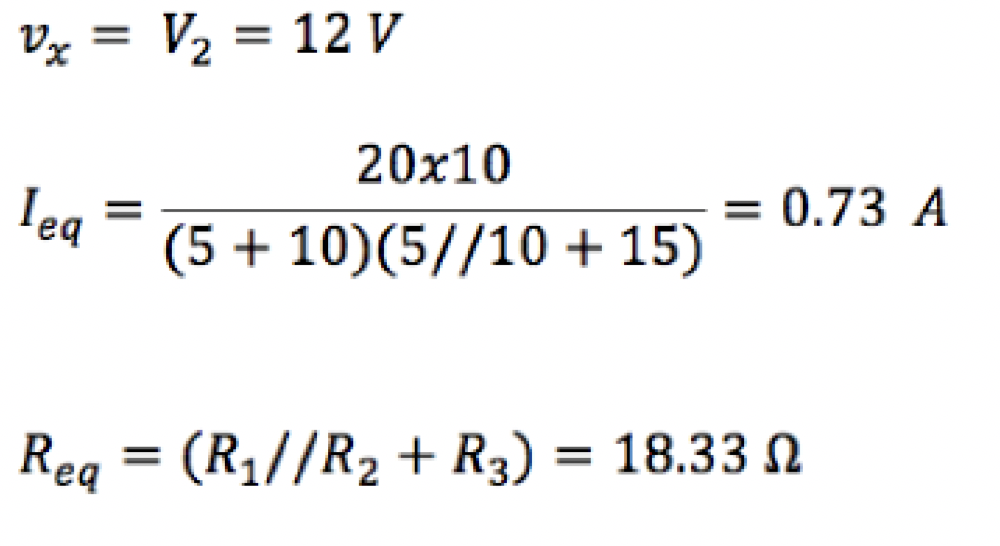 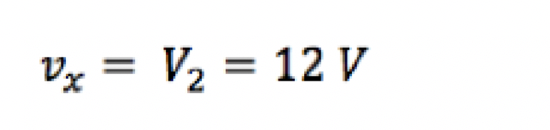 What about ix?
Notice, ix has been removed.
We must work backward to solve for ix in the original circuit.
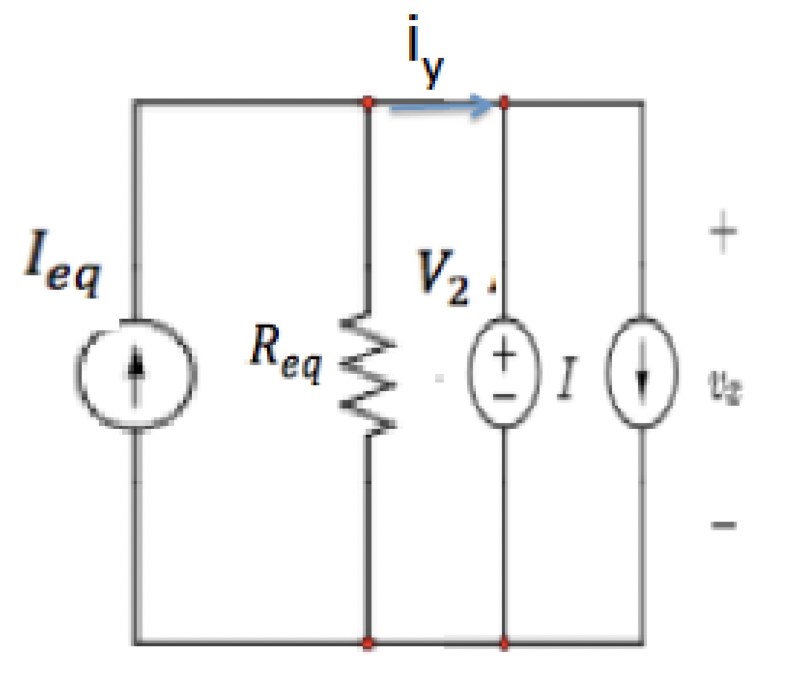 Let us assign iy as shown
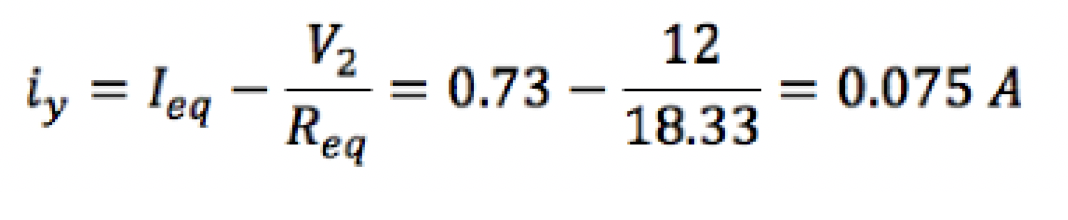 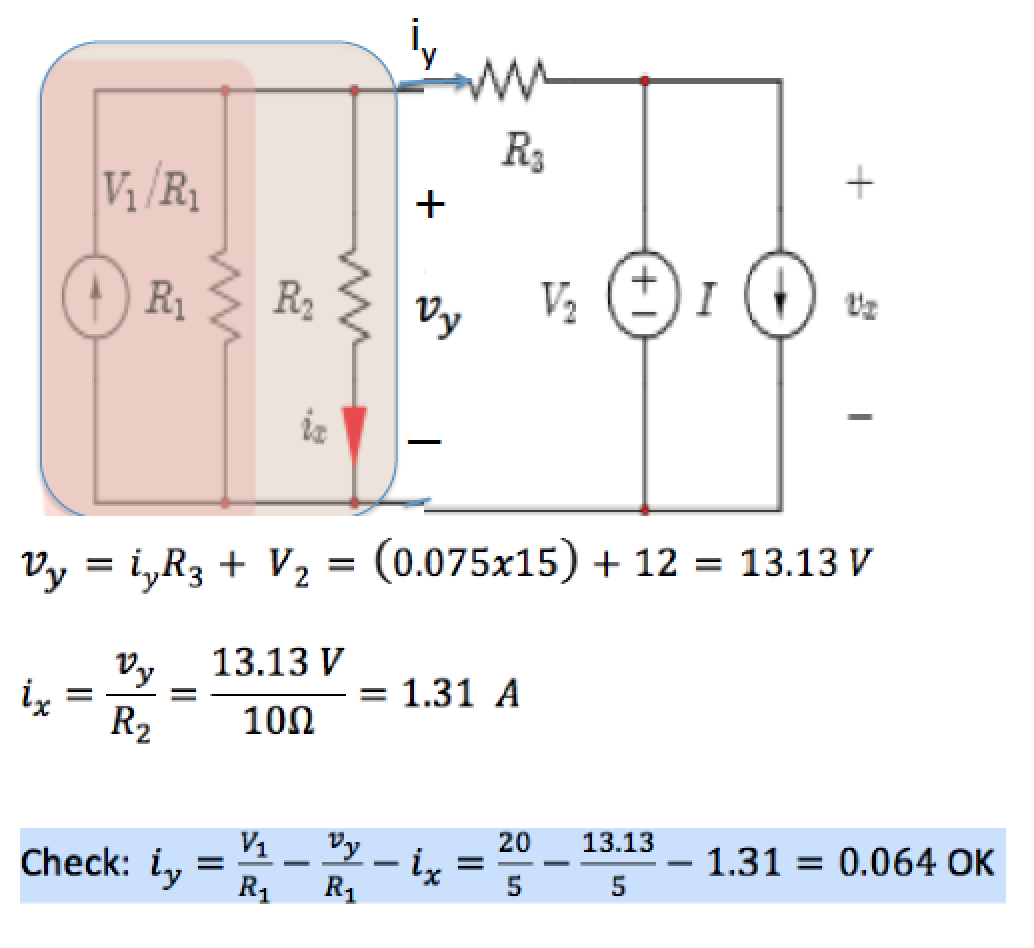 Problem 1:
Source Transformation
3kΩ
6kΩ
3kΩ
b
a
6kΩ
3kΩ
b
b
a
Io
6V
Io
2kΩ
2kΩ
3kΩ
6V
6V
2mA
c
c
c
c
c
c
a
6kΩ
6kΩ
a
Io
Io
6kΩ
2kΩ
6kΩ
6V
6V
2kΩ
1mA
1mA
c
c
a
Io
3k
2kΩ
3kΩ
Io  = 2m
I	= 1.2mA
3k + 2k
2mA
o
c
Problem (2)  Source Transformation
a
•
2kΩ
+
2kΩ
Vo

−
4mA
2kΩ
2kΩ
6V
•
b
a
•
2kΩ
+
Vo

−
4mA
2kΩ
2kΩ
3mA
2kΩ
•
b
2kΩ
a
•
+
Vo

−
4mA
1kΩ
2kΩ
3mA
•
b
1kΩ
2kΩ
c
•
a
•
+
Vo

−
4mA
2kΩ
3V
•
b
c
•
3kΩ
c
•
+
1mA
+
Vo

−
4mA
2kΩ
3kΩ
Vo

−
2kΩ
3V
4mA
•
b
•
b
c
•
V  = (5mA)(1.2kΩ)
o
+
Vo


−
5mA
4mA	1.2kΩ
Vo  = 6V
•
b
Problem (3)-­‐  Source transformation
c
•
3kΩ
1kΩ
a
•
+
5V
Vo
2mA	1kΩ
2kΩ
6V
2kΩ

−
•
•
b
b
c
•
1kΩ
a
• +
2mA
2.5mA
Vo
3kΩ
2mA  1kΩ
2kΩ
2kΩ
−
•
•
b
b
1kΩ
a
• +
c
•
1.5mA
Vo
1kΩ
0.75kΩ
−
•
•
b
b
0.75kΩ
1kΩ
a
• +
c
•
1k
Vo  = (1.125)
Vo
1kΩ
2.75k
1.125V
Vo  = 0.41V
−
•
b
•
b
Problem (4) Source Transformation
6kΩ
3kΩ
12kΩ
Io
6kΩ
2mA
12V
6kΩ
3kΩ
Io  = ?
Find the current
Solution:
6kΩ
3kΩ
6kΩ
b
3kΩ
b
•
c
c
a
a
•
•
12kΩ
12kΩ
Io
Io
6kΩ
2mA
6kΩ
12V
12V
6kΩ
6kΩ
d
e
e
•
d
•
e
e
3kΩ
6V
e •
d
3kΩ
6kΩ
b
6kΩ
b
b
a
a
12kΩ
Io
12kΩ
I
6kΩ
0.5mA
12V
o
6kΩ
12V
12kΩ
12kΩ
e
e
e
e
6V
b
Io
6kΩ
0.5mA
6kΩ
2mA
12kΩ
12kΩ


e



 	b
Io
6kΩ
1.5mA
3kΩ
e
3k
Io  = −0.5mA
Io  = −1.5m 3k + 6k
Problem (5)
1A
6Ω
5Ω
17Ω
io
2A
1.5Ω
6Ω
34V
Use source transformation to find :


io  = ?
1A
Problem (6)
6Ω
5Ω
a
•
b
c
•
•
17Ω
io
2A
1.5Ω
6Ω
34V
•
d
•
d
5V
6Ω
5Ω
a
•
b
c
•
•
17Ω
6Ω
io
1.5Ω
+
−

•
d
34V
12V
•
d
c
17Ω
•
c
•
io
17Ω
17Ω
1A
io
2A
17Ω
1.5Ω
17V
1.5Ω
34V
•
d
•
d
c
•
io
8.5
io  = −1	= −0.85A
8.5 + 1.5
8.5Ω
1.5Ω
1A
•
d
Problem ( 7)
3kΩ
5kΩ
20kΩ
io
100V
80kΩ
12mA
10kΩ
60kΩ
1kΩ
Find
io  = ?
3kΩ
5kΩ
20kΩ
a
•
b
b
•
•
io
100V
80kΩ
12mA
10kΩ
60kΩ
•
•
d
•
d
c
1kΩ
3kΩ
5kΩ
a
•
b
b
•
•
io
20kΩ
80kΩ
5mA
12mA
10kΩ
60kΩ
•
•
d
•
d
c
1kΩ
3kΩ
5kΩ
a
•
b
b
•
•
io
16kΩ
5mA
12mA
10kΩ
60kΩ
•
c
•
d
•
d
1kΩ
3kΩ
5kΩ
a
•
b
b
•
•
io
80V
12mA
10kΩ
60kΩ
16kΩ
•
c
•
d
•
d
1kΩ
20kΩ
5kΩ
b
b
•
•
io
12mA
10kΩ
60kΩ
80V
•
d
•
5kΩ
b
b
•
•
io
20kΩ
4mA
12mA
10kΩ
60kΩ
•
d
•
b
b
•
d
15kΩ
5kΩ
b
•
120
io  =
(15 + 5 + 10)k
io
10kΩ
120V
i	= 4mA
o
•
d
Problem (8)
520V
16Ω
4Ω
260Ω
+
250Ω
vo
40Ω
1A
6Ω
−
520V
vo =?
Example
520V
16Ω
c
•

+
4Ω
a
•
b
260Ω
250Ω
vo
40Ω
1A
6Ω
−
•
d
e
520V
c
•

+
4Ω
a
•
b
250Ω
vo
40Ω
1A
6Ω
−
•
d
e
520V
c
•

+
4Ω
a
•
b
40V
250Ω
vo
40Ω
−
•
e
d
6Ω
( 520 − 40 )( 250 ) 
(40 + 4 + 6 + 250)
vo  =
vo  = 400V